Procurement on Federal Grants
Presented by PSO & SPA
June 15, 2023
Introduction
Uniform Guidance 
 https://www.govinfo.gov/app/details/CFR-2014-title2-vol1/CFR-2014-title2-vol1-sec200-317 
Procurement Services Contacts 
https://www.rit.edu/procurement/commodity-categories-and-suppliers 
Sponsored Program Accounting 
https://www.rit.edu/fa/controller/sponsored-programs-accounting 
Sponsored Research Services Contacts 
https://www.rit.edu/research/srs/about/contact
Procurement Claw
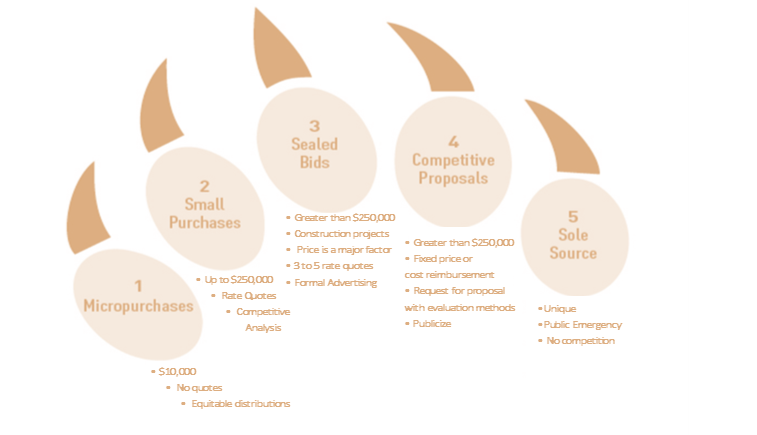 [Speaker Notes: Purchase Transaction Threshold
Type of Competitive Action

Micro Purchase<$10,000- Price must be reasonable 
Small Purchase≤$250,000
- Requires at least three (3) written bids- Requires Price Summary Form and Federal Funds Procurement Checklist
Procurement by Sealed Bid>$250,000- Requires at least three (3) written bids- Formally advertised- Firm fixed price contract- Preferred method for construction services- Requires Price Summary Form and Federal Funds Procurement Checklist
Competitive Proposals>$250,000- Requires at least three (3) written bids- Non-federal entity must have written procedures for evaluating proposals- Formally publicized with evaluation criteria- Firm fixed price cost reimbursable contract- Awarded to firm most advantageous to program- Requires Price Summary Form and Federal Funds Procurement Checklist
Sole Source≥$10,000
- Item available only from single source- Public emergency will not permit a delay from competitive solicitation- After solicitation of sources, competition is determined inadequate- Cost or price analysis-Requires Sole Source Justification Form and Federal Funds Procurement Checklist-Guidance for Sole Source Request]
Understanding Sole Source Justification
Example Audit Findings
[Speaker Notes: Real examples from university audits

*Competitive Bidding
	*Need to prioritize fair competition

*Inadequate documentation
	*Sole source to demonstrate reason for bypassing competitive bidding (unique specifications, sole manufacturer or emergency circumstances)


*Conflict of Interest
	*individuals involved had personal or financial interest that could potentially influence the outcome of the award decision]
FAQ - SPA
The desired vendor was named in the proposal for my grant.   
Does that constitute sponsor approval for that vendor?
No – all procurement procedures still need to be followed & documented
Does this satisfy the requirement for a Sole Source justification?
No – the requirements for sole source are the same whether a vendor is identified at proposal or not

I have an established relationship with a particular vendor and they are expecting to provide goods or services for the work on my grant. 
Does this impact the procedures to be followed?   
No - All procurement procedures still need to be followed & documented
Avoid “promising” work to vendors prior to engagement on a federal award – keep language tentative
Key take aways
Early engagement is important
Document your followed process and decisions
PSO and SPA teams are here to help!
Web links to review and bookmark
Procurement Services Federal Funds Procedures
https://www.rit.edu/procurement/federal-funds-procedures 
Procurement Services Manual
https://www.rit.edu/procurement/procurement-services-manual#7-specialized-policies-and-procedures 
Procurement Services Forms (Federal Funds Checklist, Sole Source, Price Summary, etc)
https://www.rit.edu/procurement/forms 
Sponsored Programs Accounting
https://www.rit.edu/fa/controller/sponsored-programs-accounting